A BALL
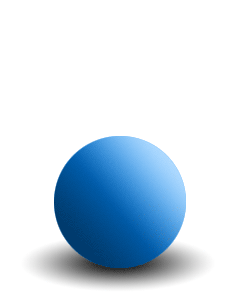 A BLUE BALL
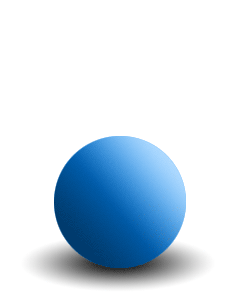 TWO BLUE BALLS
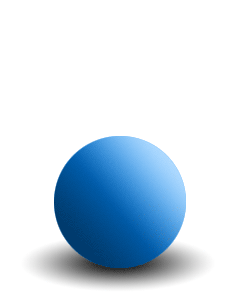 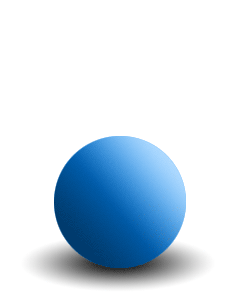 THREE BLUE BALLS
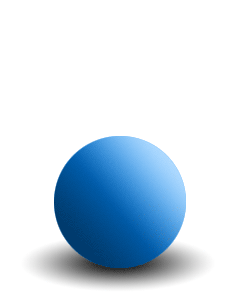 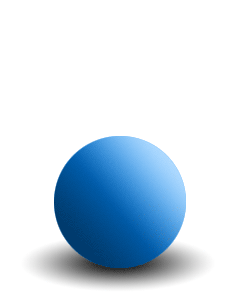 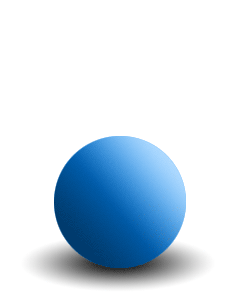 AN APPLE
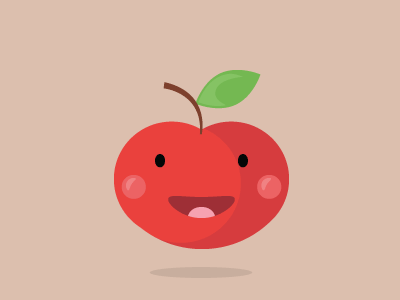 A RED APPLE
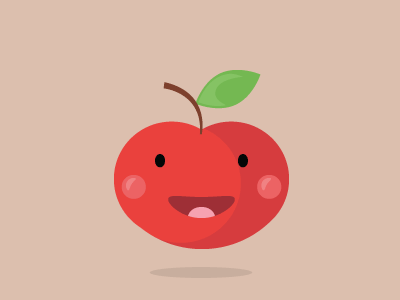 FOUR RED APPLES
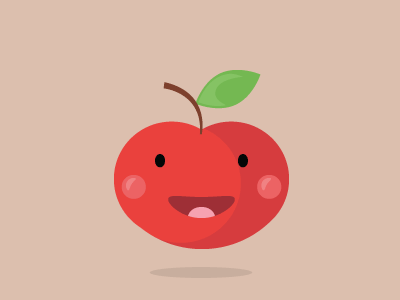 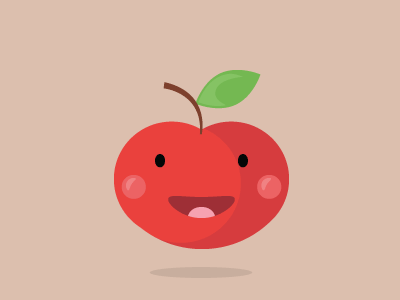 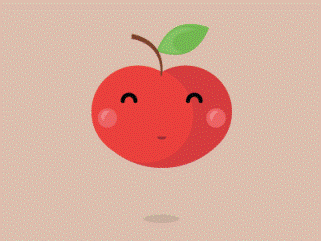 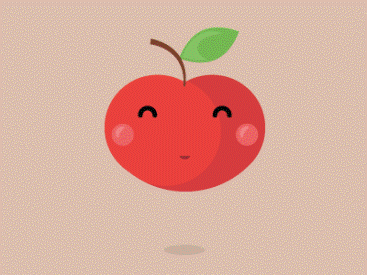 A CAR
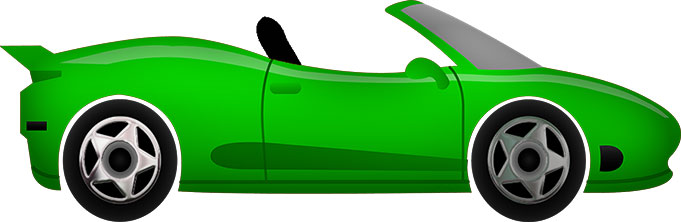 A GREEN CAR
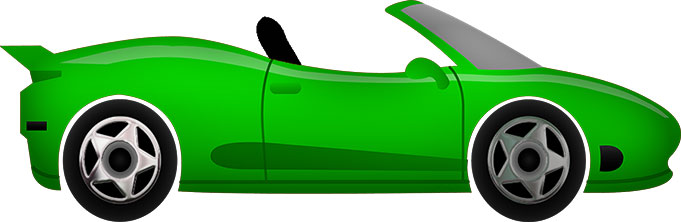 FIVE GREEN CARS
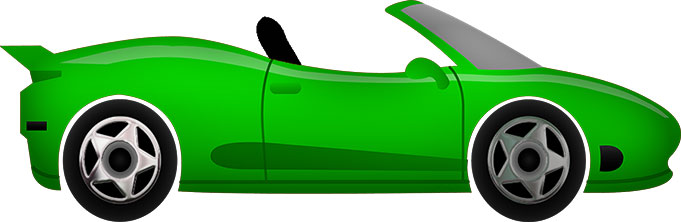 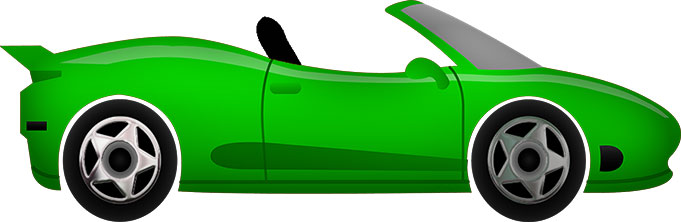 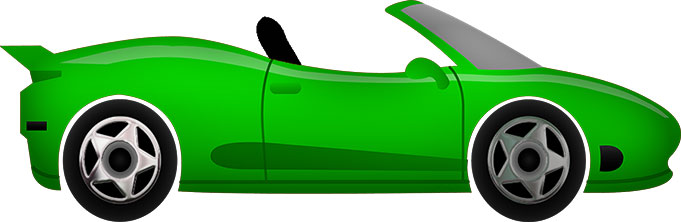 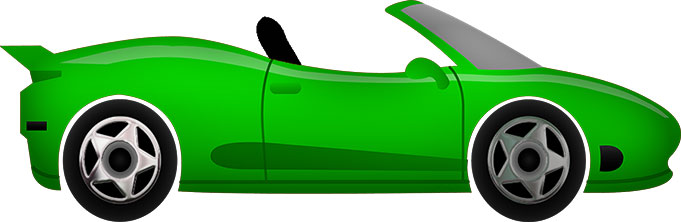 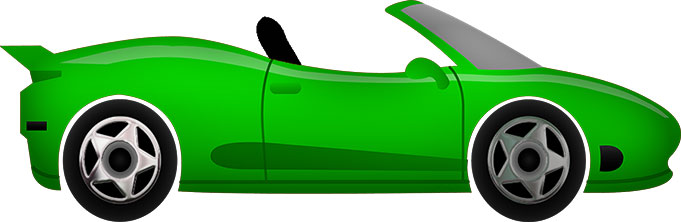 EIGHT GREEN CARS
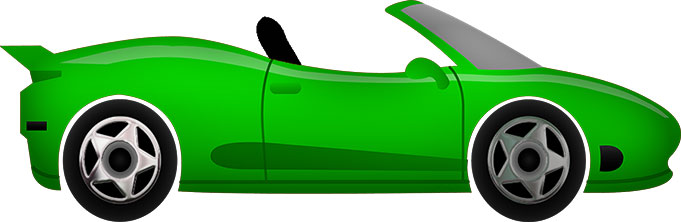 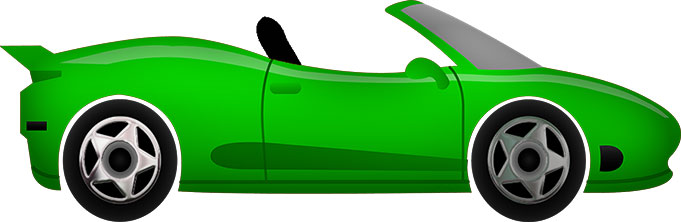 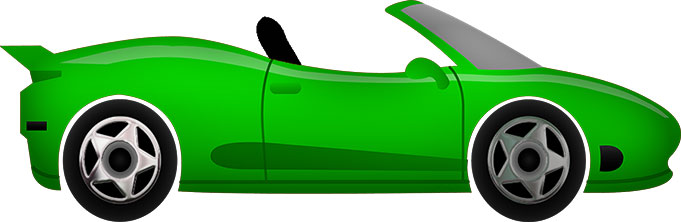 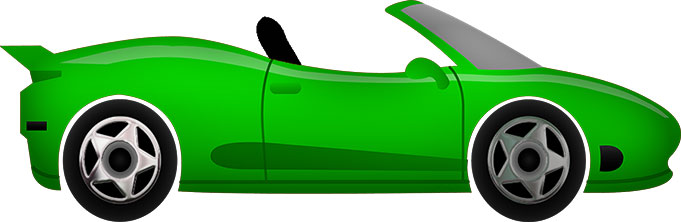 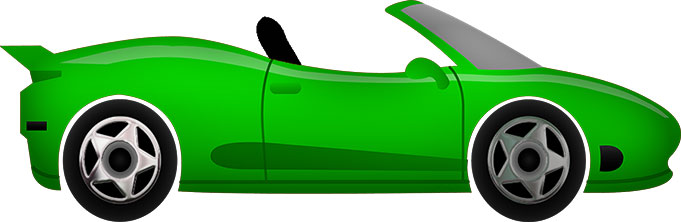 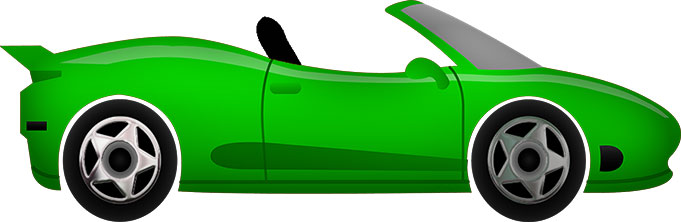 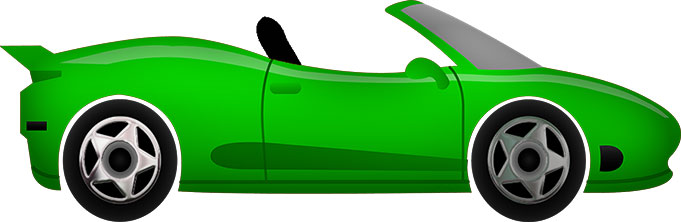 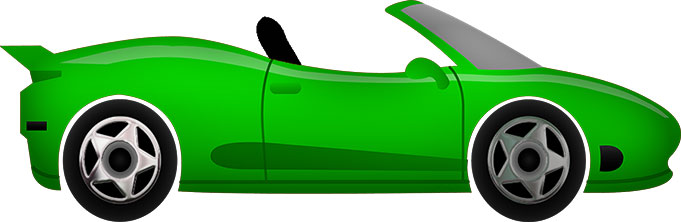 BLACK HORSE
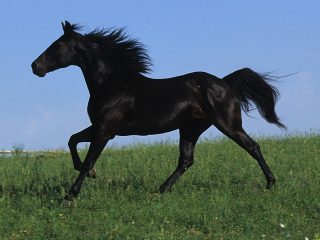 A BLACK HORSE
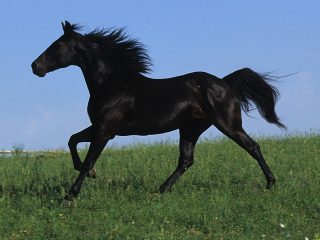 TEN BLACK HORSES
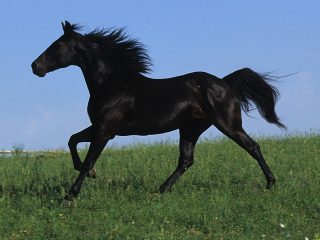 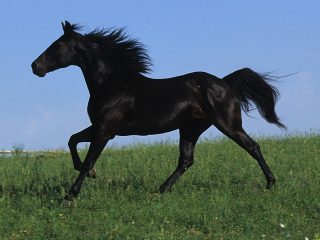 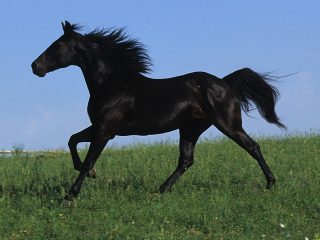 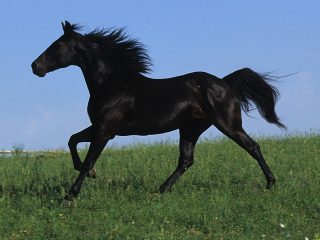 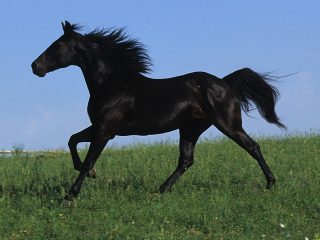 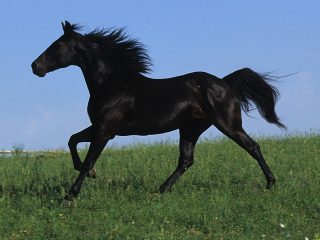 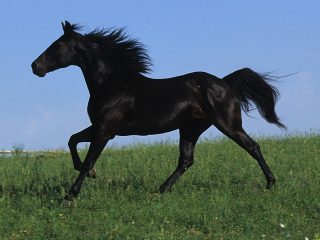 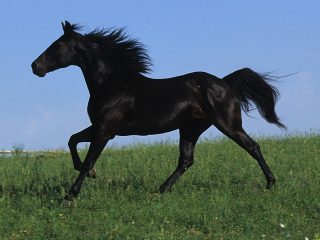 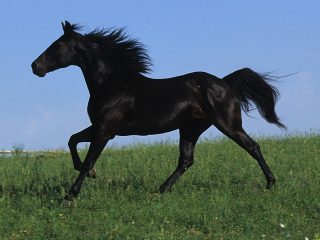 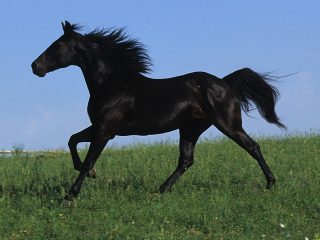 FOUR BLACK HORSES
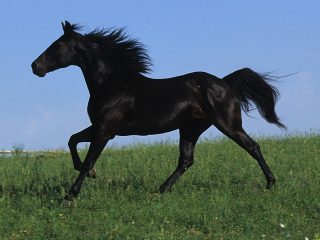 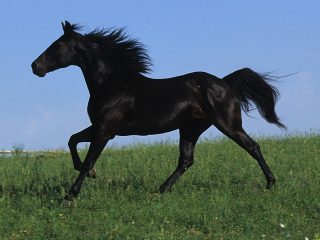 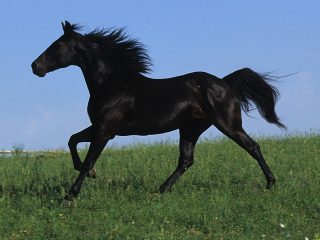 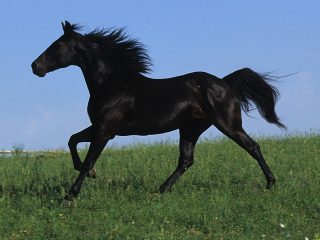 THERE IS A WHITE CAT
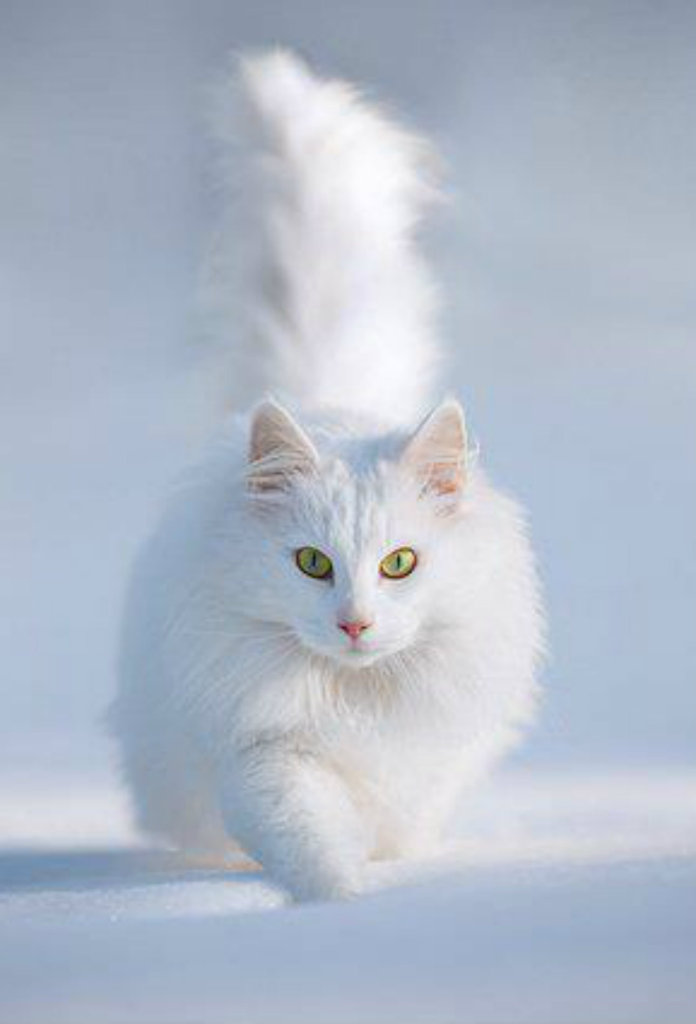 THERE ARE THREE WHITE CATS
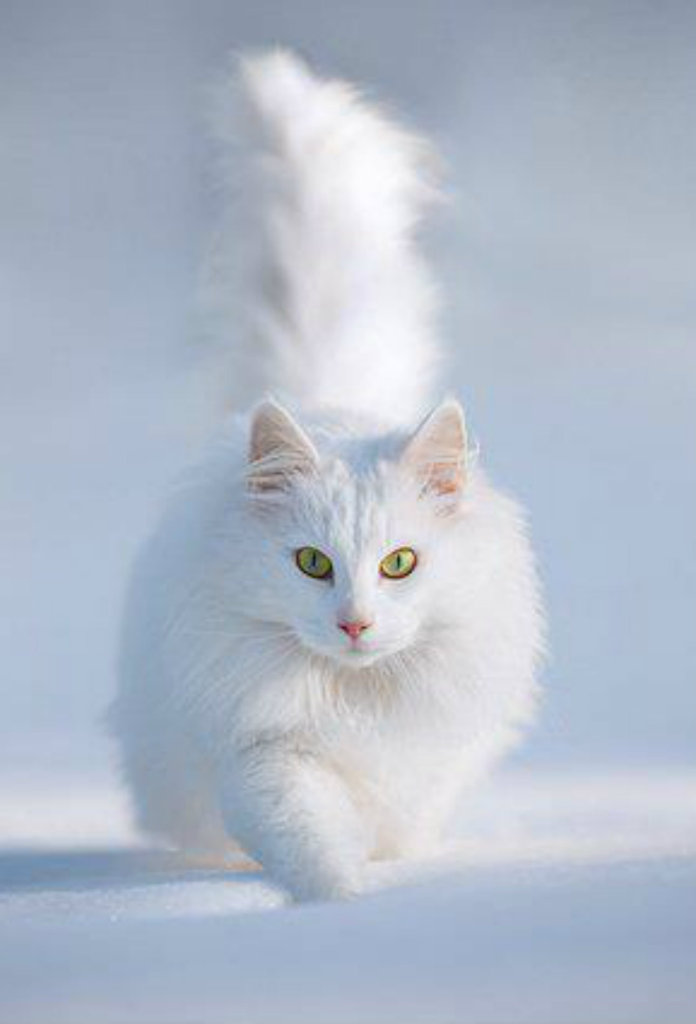 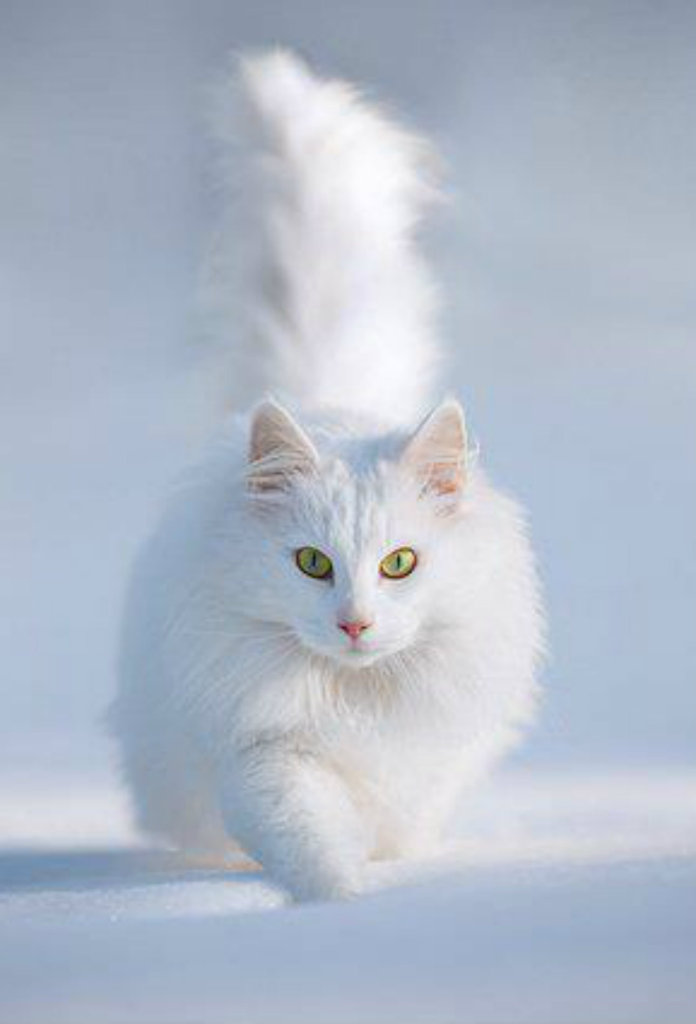 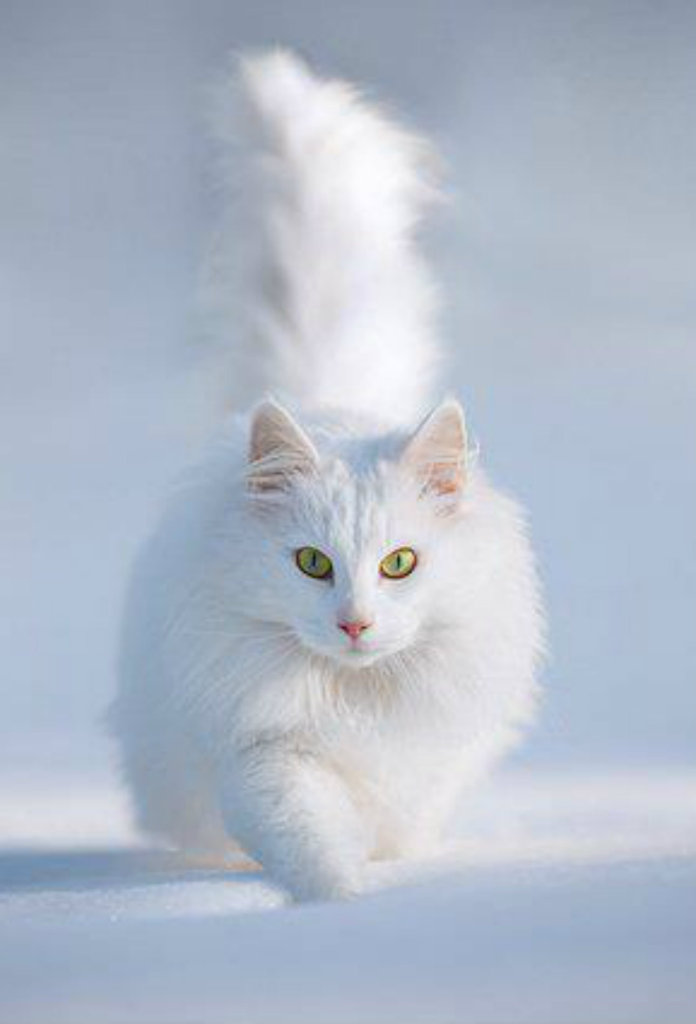 THERE IS A RED FLOWER
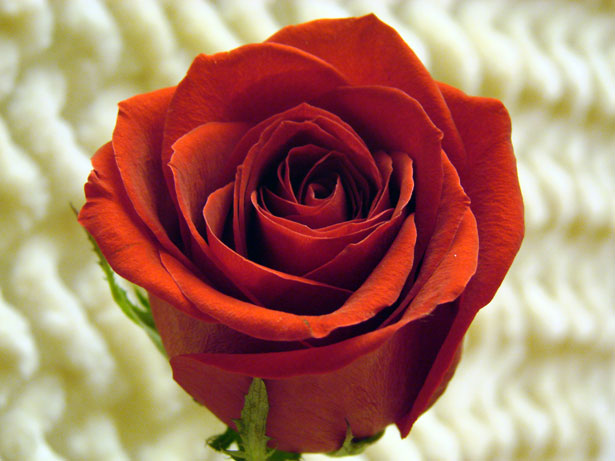 THERE ARE TWO FLOWERS
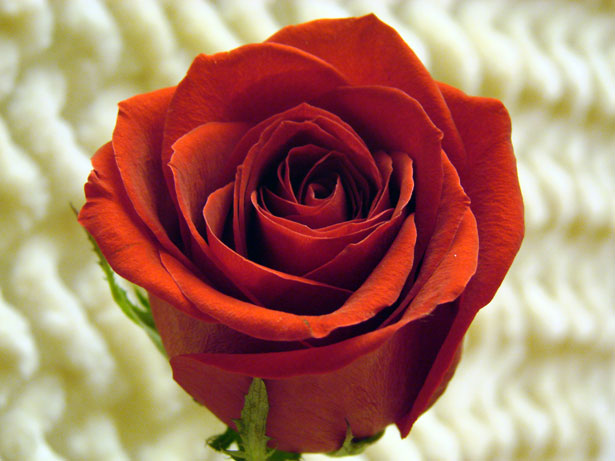 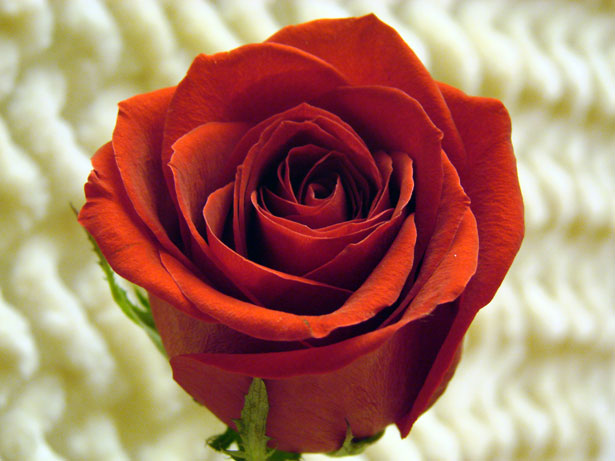 THERE IS A BROWN STAR
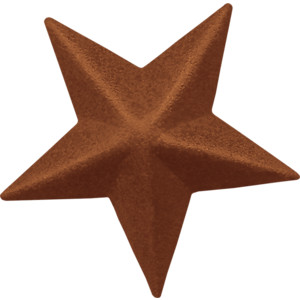 THERE ARE NINE BROWN STARS
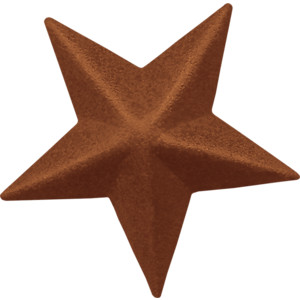 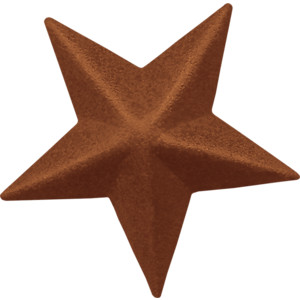 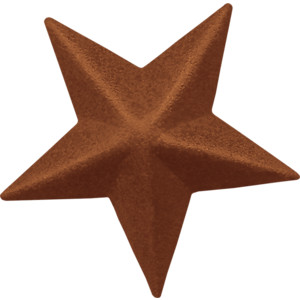 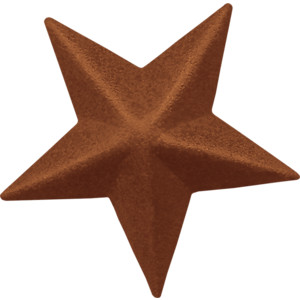 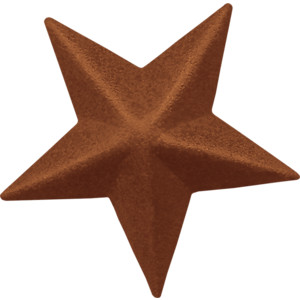 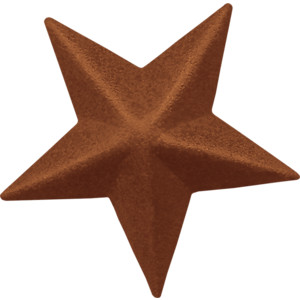 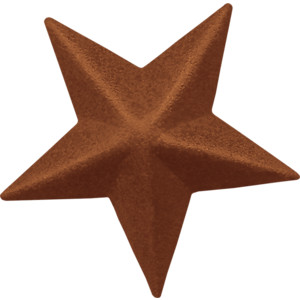 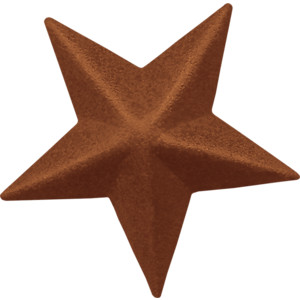 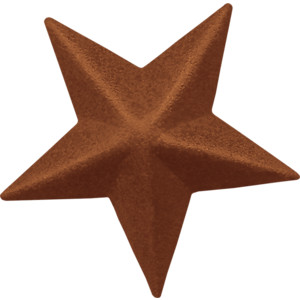 THERE ARE ____ _____ CARS.
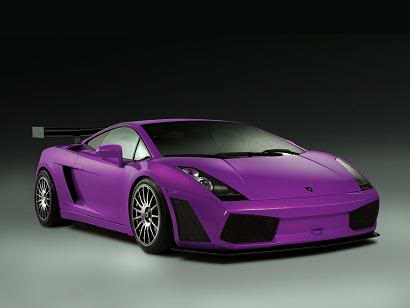 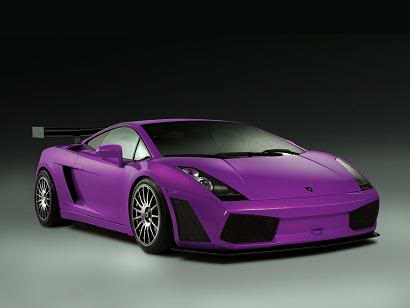 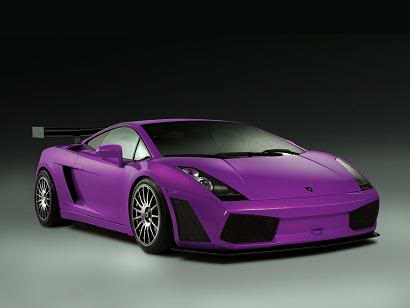 THERE IS ___ ____ PENCIL.
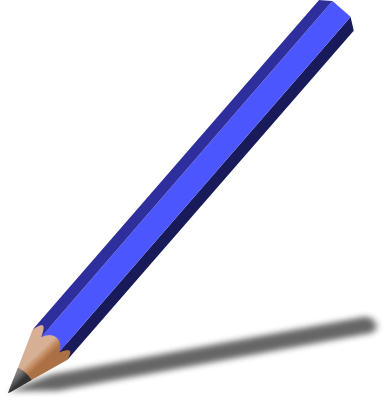 THERE ARE ____ ______ BOOKS.
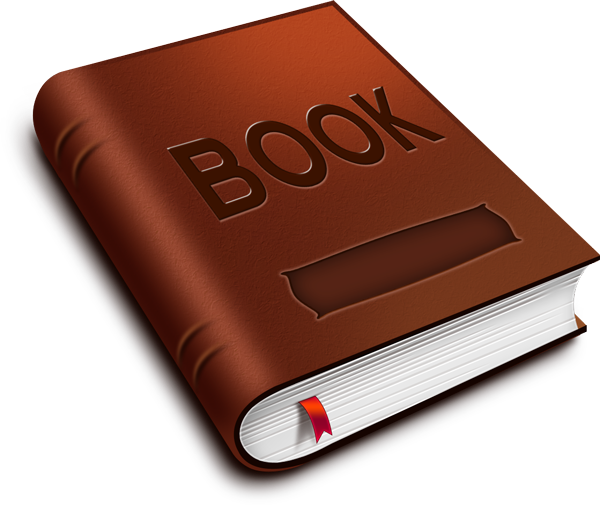 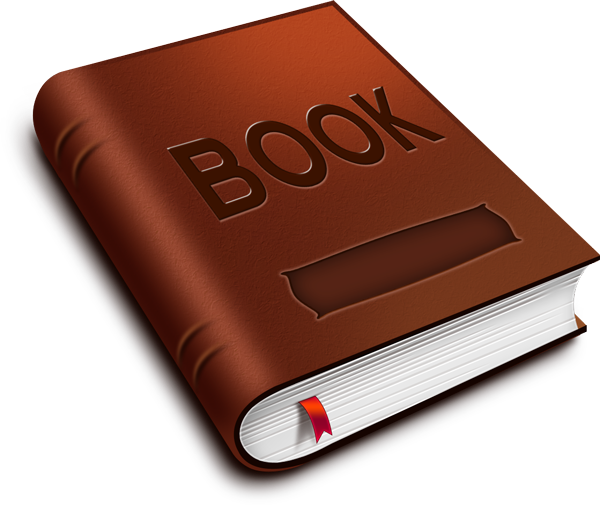 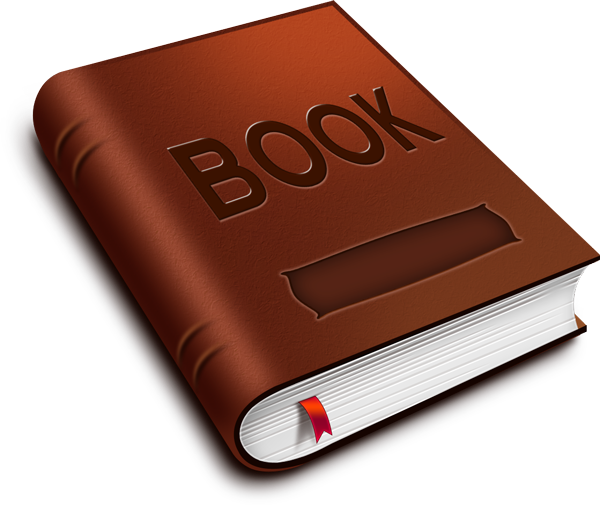 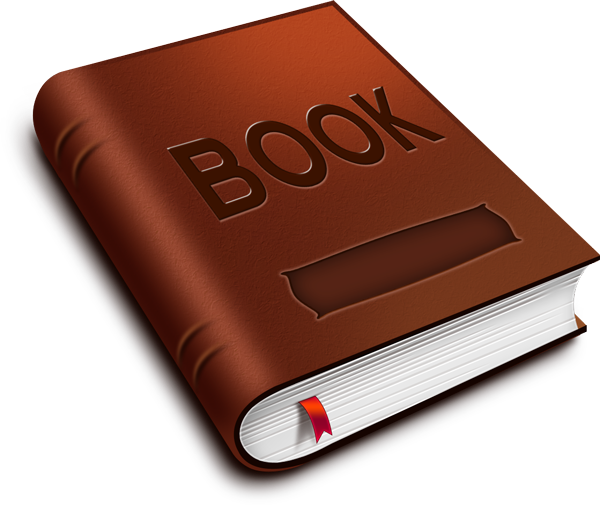 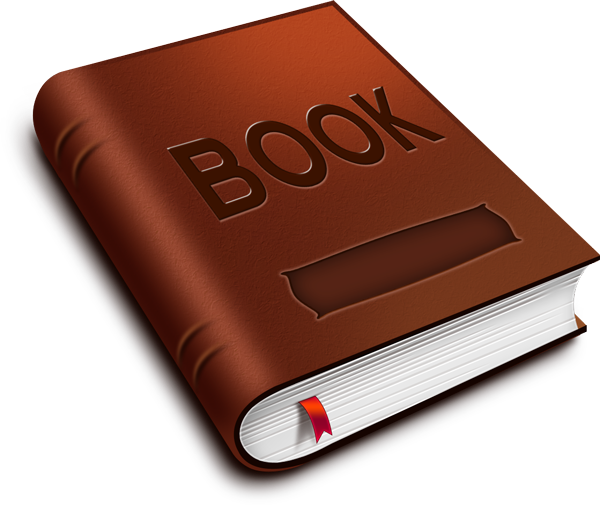 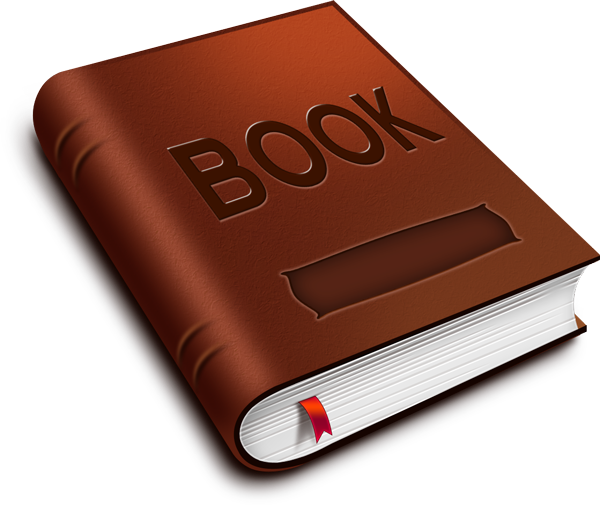 THERE ARE _____ _____ EGGS.
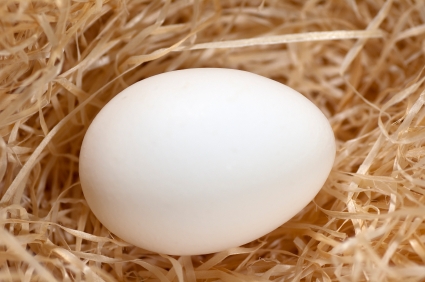 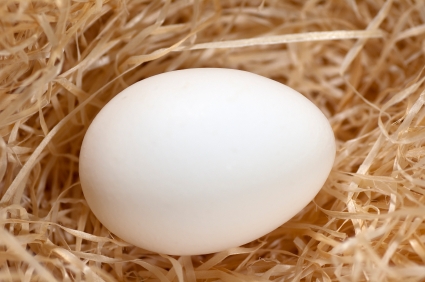 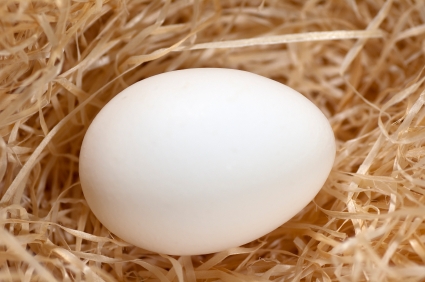 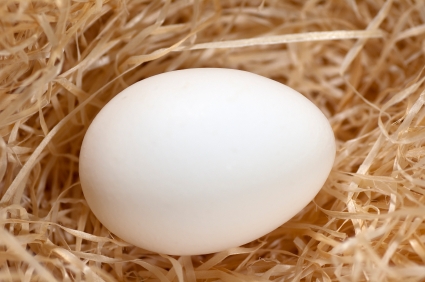 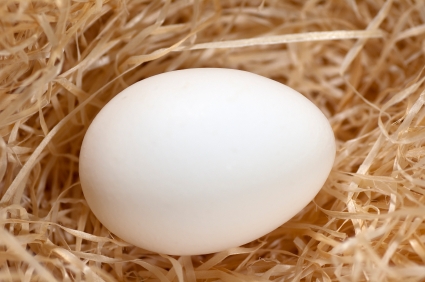 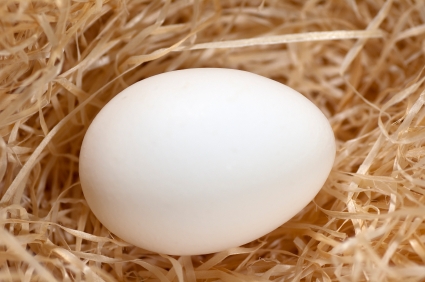 THERE ____ _____ _____ T-SHIRTS.
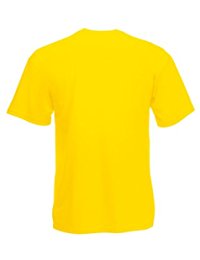 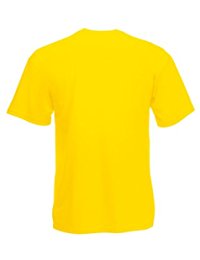 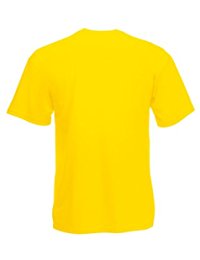 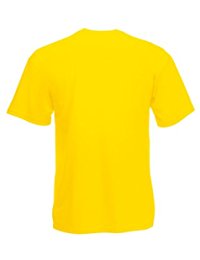 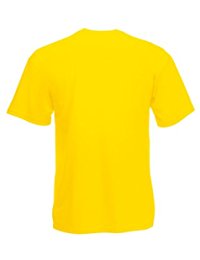 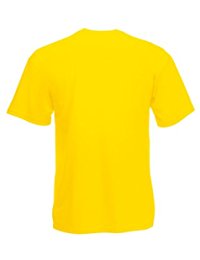 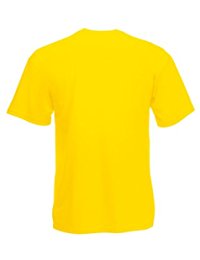 THERE ___ ____ ____ BIRD.
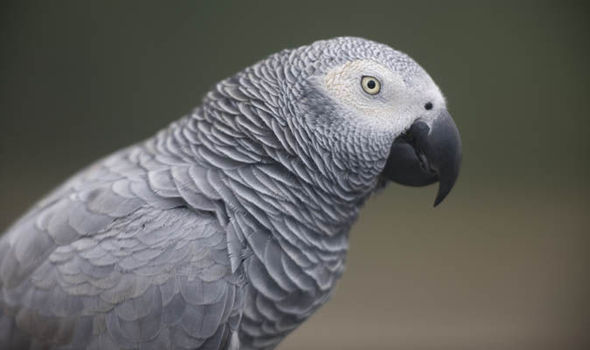 THERE ____ _____ ____ SCISSORS.
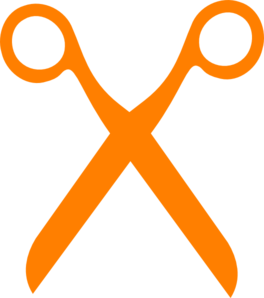 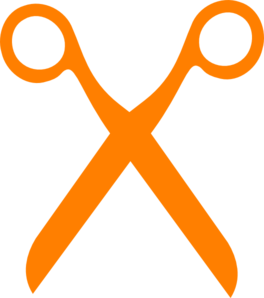 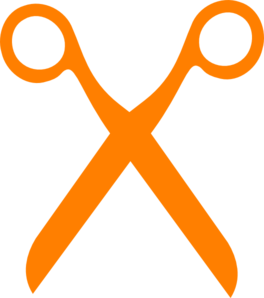 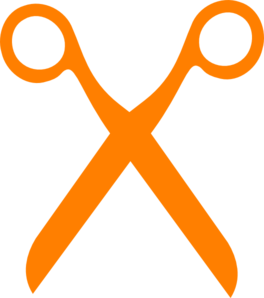 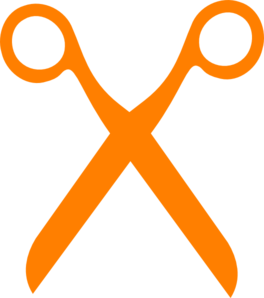 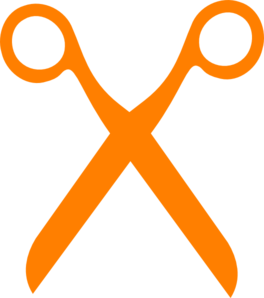 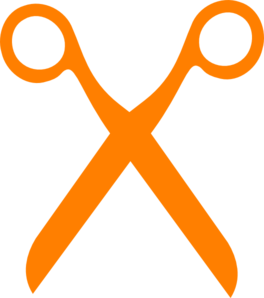 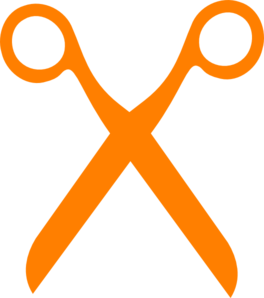 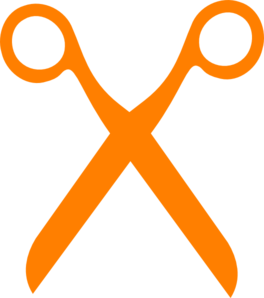 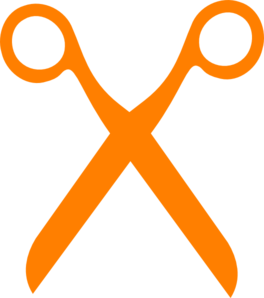 THERE ___ ____ ____ CAT.
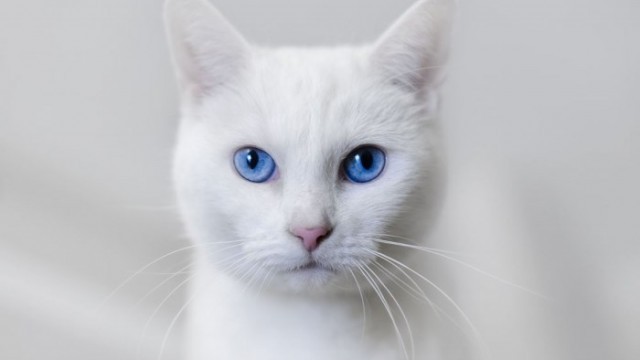 THERE ___ ___ ___ TABLES.
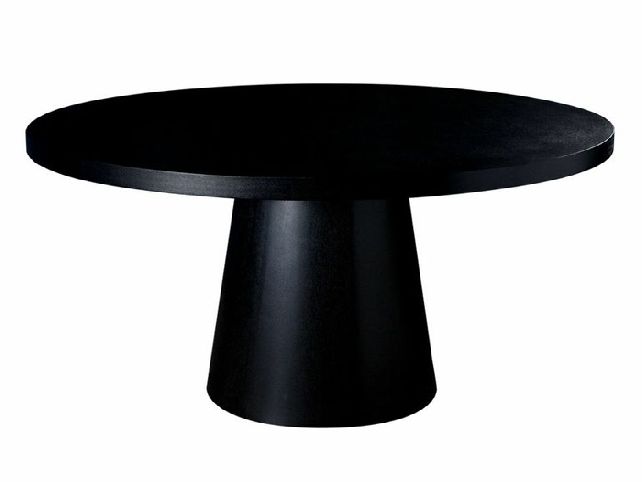 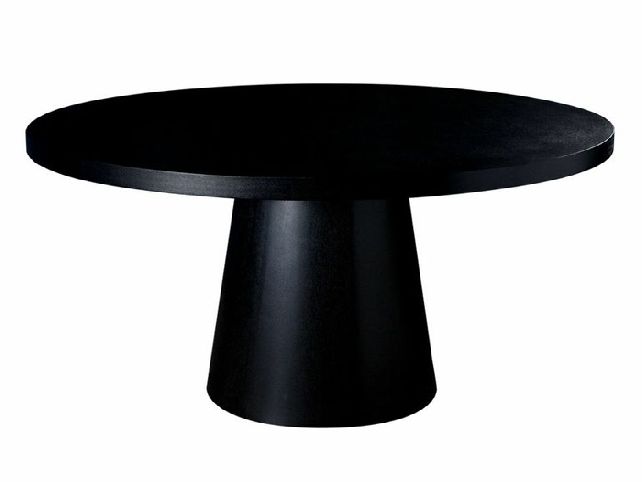 zB17